Муниципальное бюджетное общеобразовательное учреждение "Излучинская общеобразовательная средняя школа №1 с углубленным изучением отдельных предметов"
Рефлексия на уроке как залог успешного усвоения изученного материала
Учитель географии
 Ахметова А.Ф.
Рефлексия – размышление о своем внутреннем состоянии, самоанализ
Рефлексия может осуществляться не только в конце урока, но и на любом его этапе
Рефлексия помогает человеку увидеть свои плюсы и минусы в знаниях материала, наметить планы на будущее, а также помогает ученикам сформулировать получаемые результаты, переопределить цели дальнейшей работы, скорректировать свой образовательный путь
Рефлексия способствует развитию трёх важных качеств человека:
самостоятельность
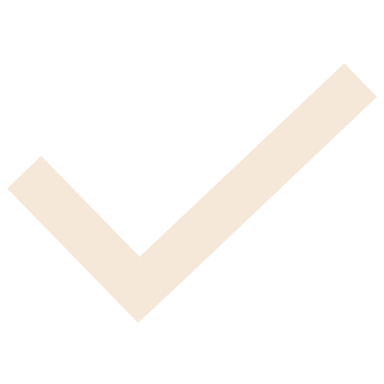 предприимчивость
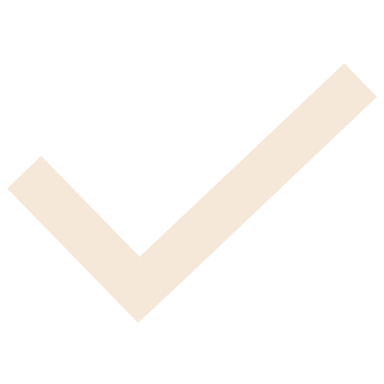 конкурентоспособность
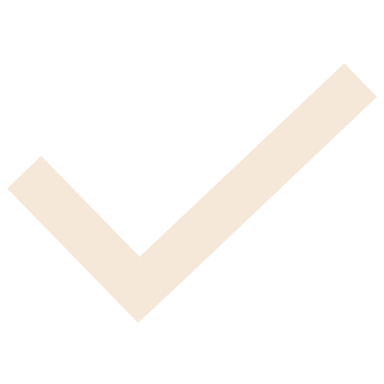 Учитель использует один из видов учебной рефлексии, отражающих четыре сферы человеческой сущности:
Сенсорную, к примеру, самочувствие:комфортно – дискомфортно
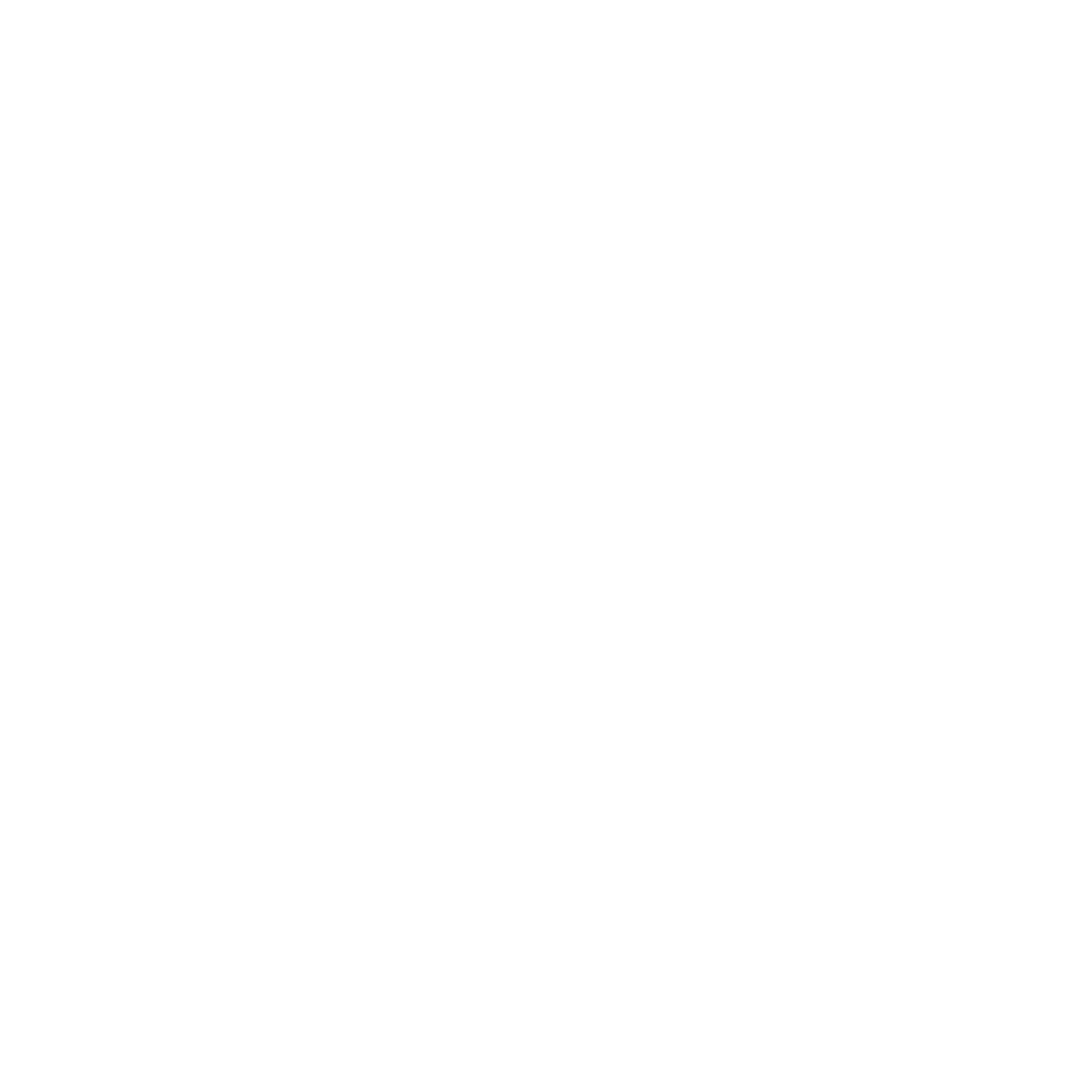 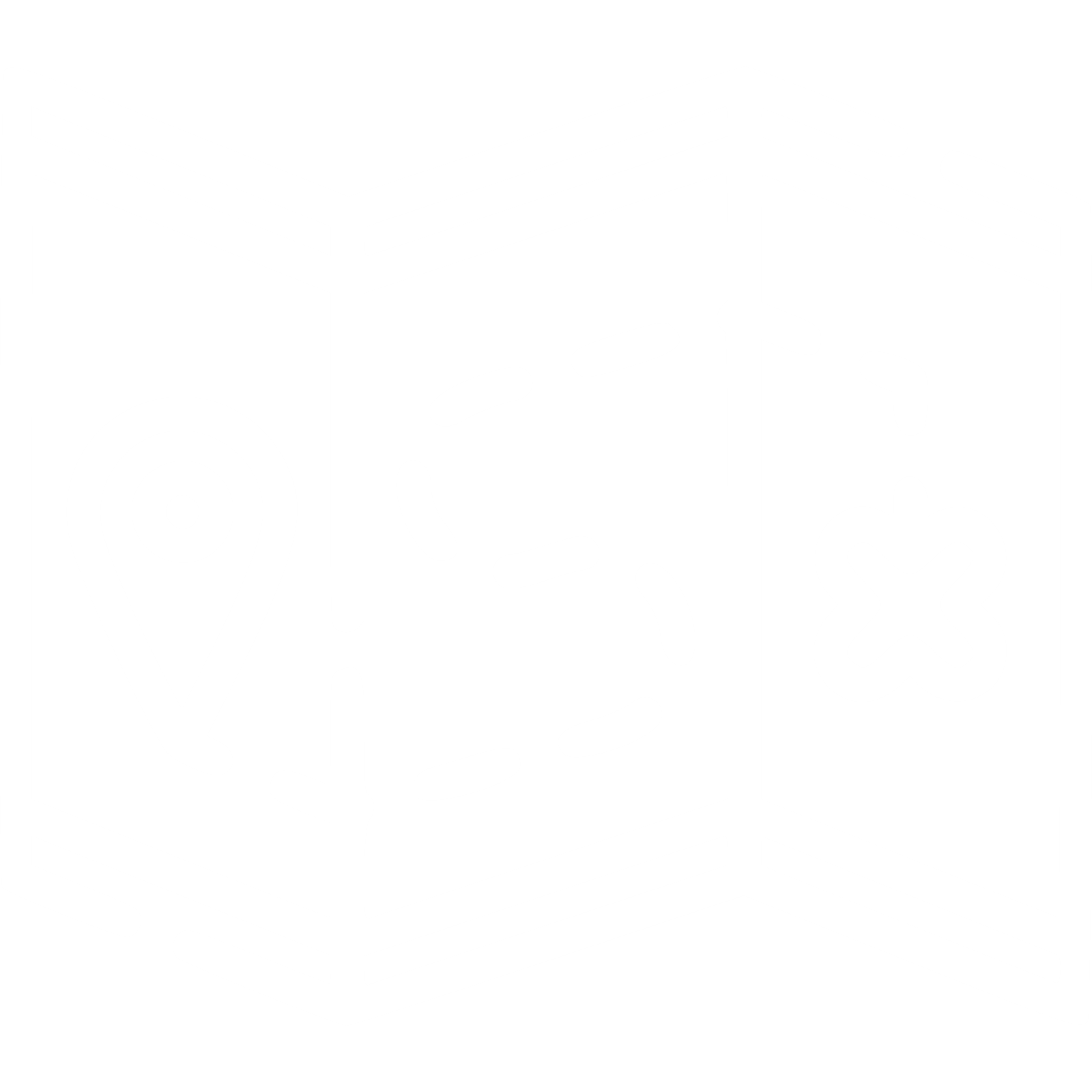 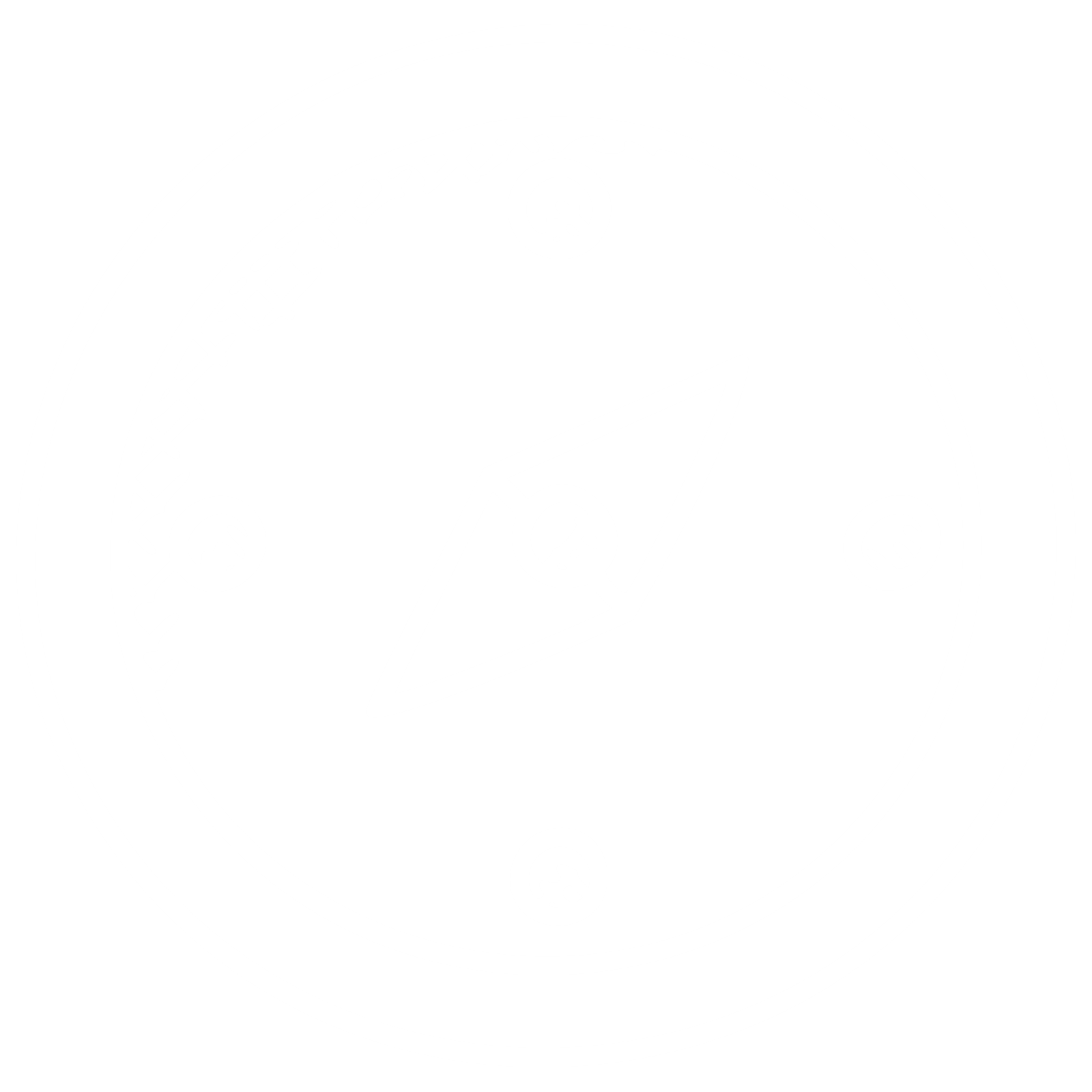 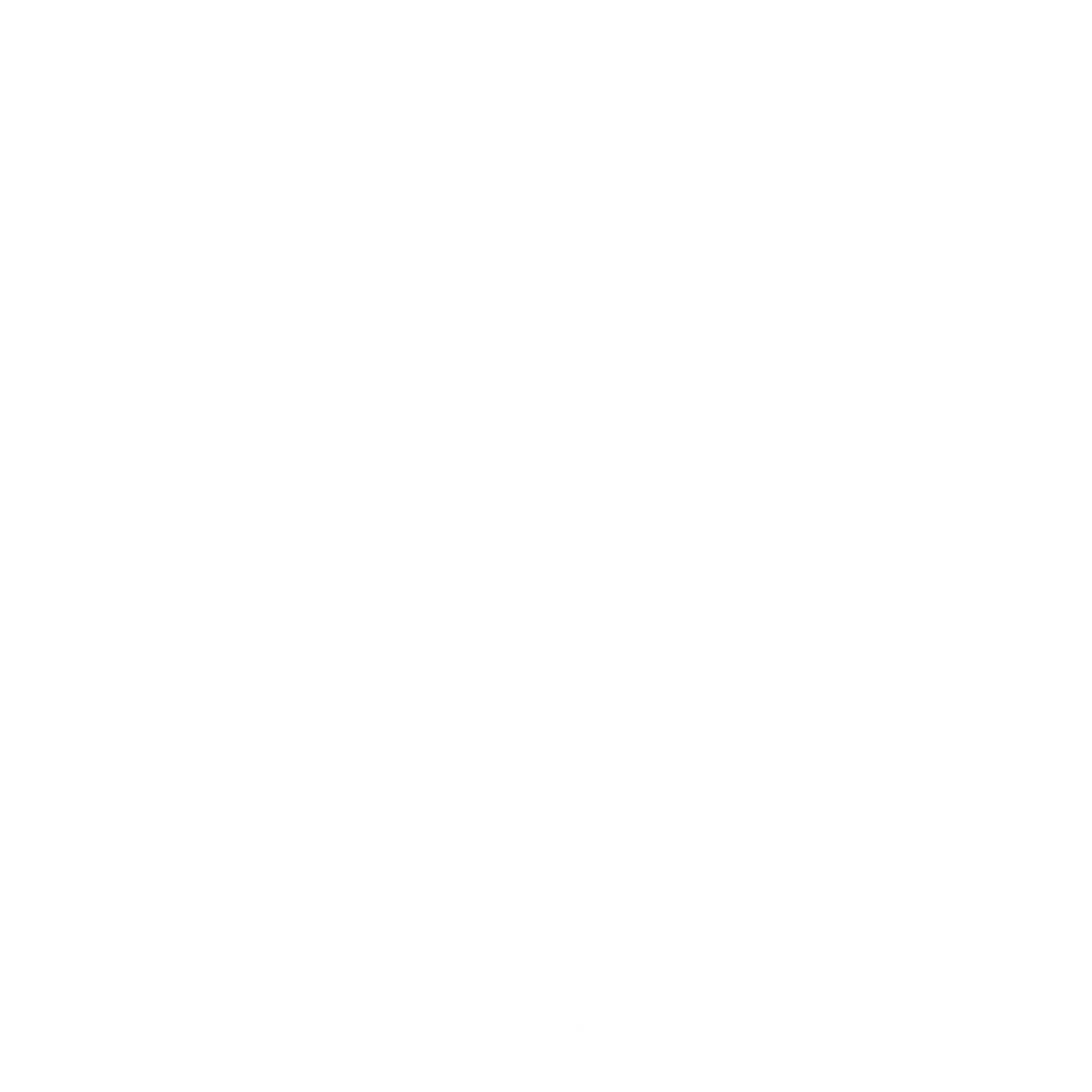 физическую (успел – не успел)
духовную (стал лучше – хуже, созидал или «разрушал» себя, других)
интеллектуальную (что понял, что осознал – что не понял, какие затруднения испытывал)
Рефлексия настроения и эмоционального состояния
Целесообразно с целью установления эмоционального контакта с классом в начале урока и в конце занятия для закрепления его благоприятного исхода деятельности. 
	Инструментарий: разноцветные карточки, отражающие спектр эмоций, карточки с изображением лиц, условных знаков, букет настроения, дерево чувств, художественные изображения, картина, музыкальный фрагмент
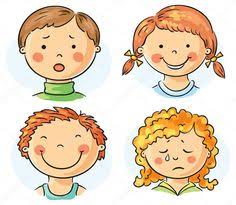 Рефлексия деятельности
Удобнее применять при проверке домашних заданий, на этапе закрепления материала, при защите проектов.
	Рефлексия деятельности дает возможность осмысления и приемов работы с учебным материалом, оценить активность каждого на разных этапах урока.
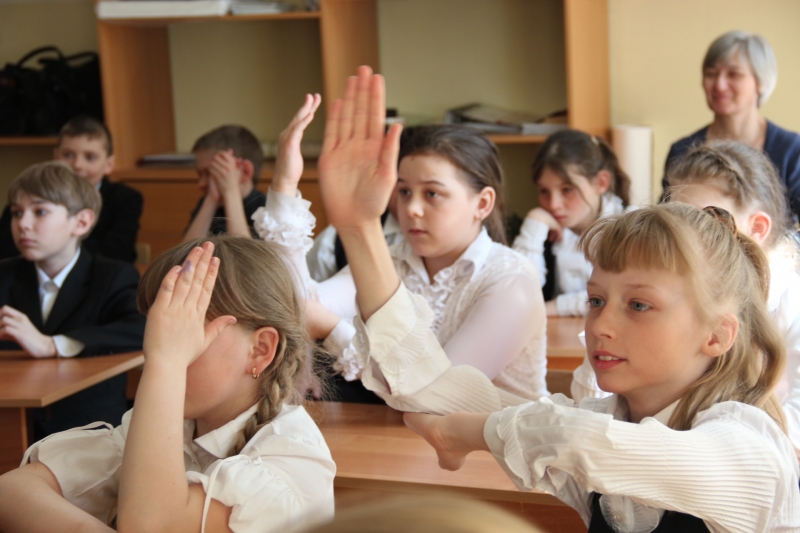 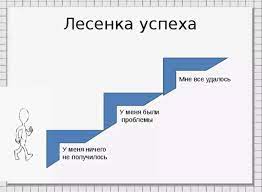 Лесенка успеха, наряди ёлку, дерево достижений, солнышко
Дерево цели, мнение, яблоня, пик взаимопонимания, бортовой журнал
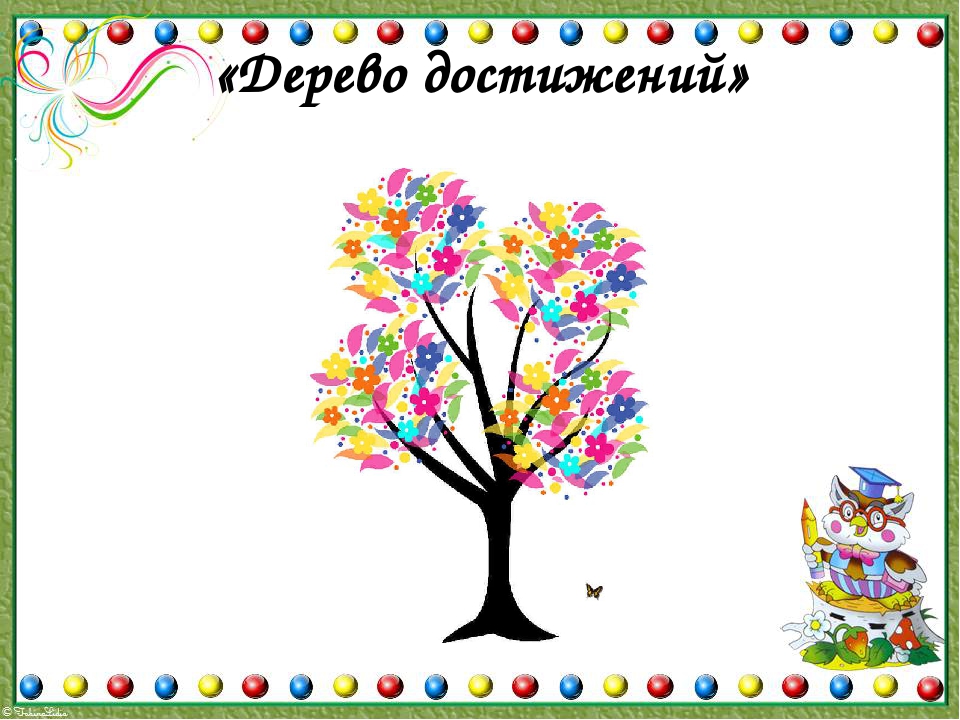 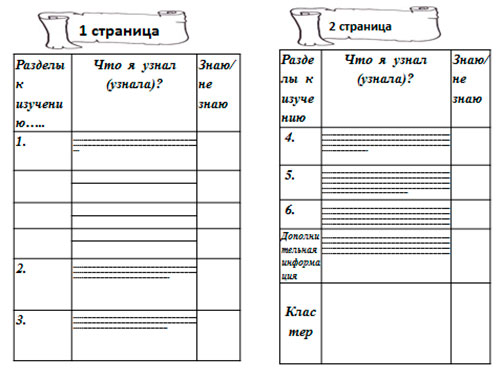 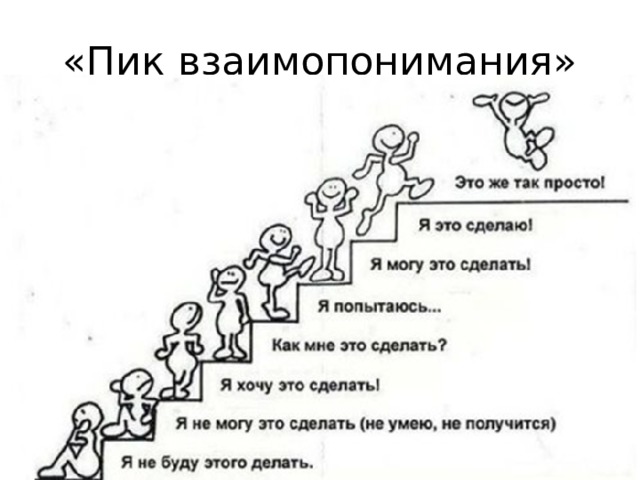 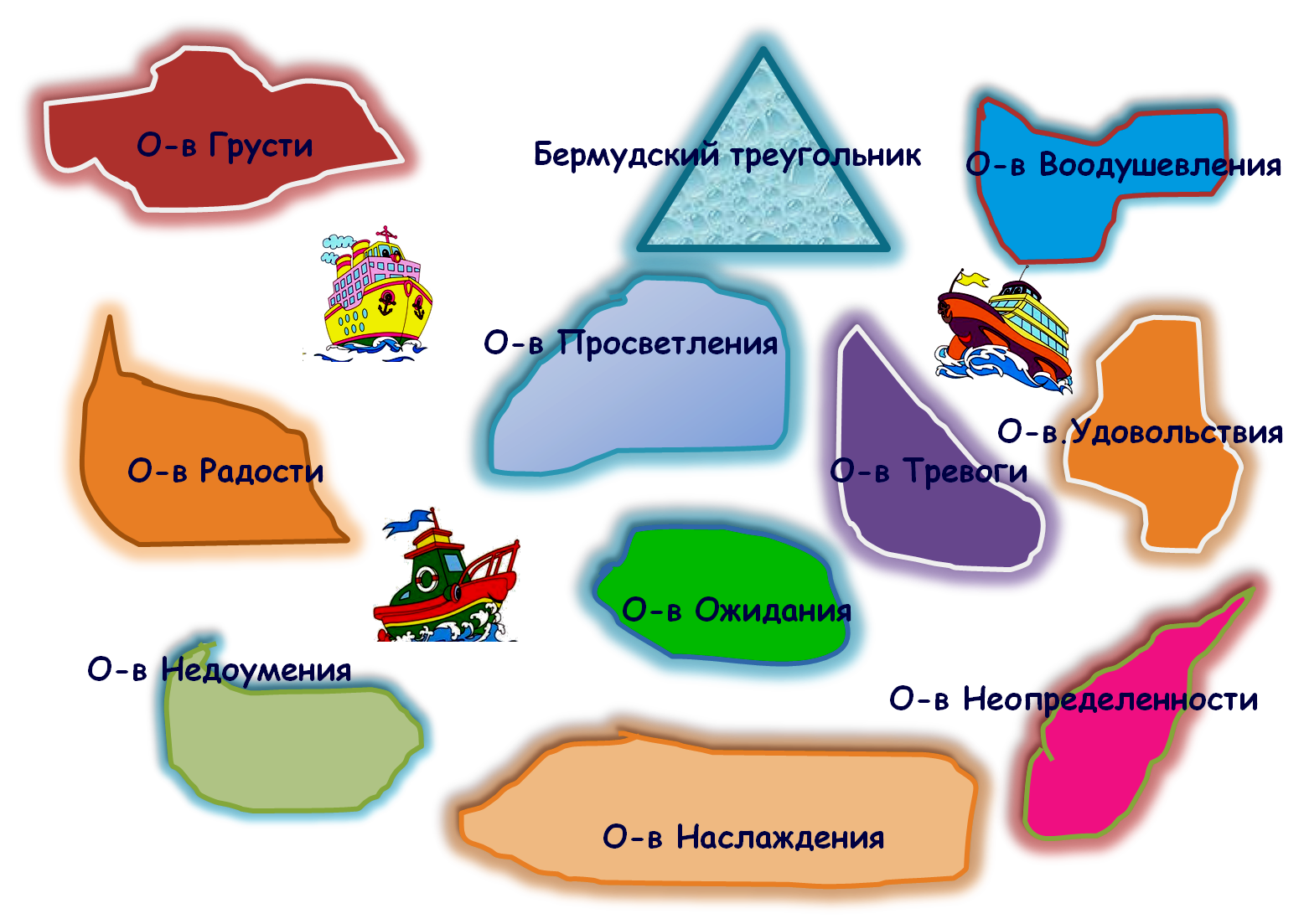 Современные технологии предполагают, что ученик должен не только осознать содержание материала, но и осмыслить способы и приёмы своей работы, уметь выбрать наиболее рациональные.
Что я делал? 
С какой целью? 
Почему я это делаю так? 
Какой результат я получил?
Какой вариант лучше? 
Вот те вопросы, которые задают себе ученики, владеющие рефлексией, т.е. умеющие осознавать свою деятельность.
Рефлексия содержания учебного материала в конце урока
позволяет подвести  итоги
обсудить то, что узнали, и то, как работали 
Т.е. каждый оценивает свой вклад в достижение поставленных в начале урока целей, свою активность, эффективность работы класса - тесты, сочинения, стихотворения, эссе, размышления над вопросами, составление таблицы, многоточие, открытый финал, письмо благодарности , для меня сегодняшний урок…
анкетирование
тест «Да/нет»
Умница
ответы на вопросы
незаконченное предложение (я не знал… - теперь я знаю…)
достижение цели
отношение к проблеме
кластер
синквейн
работа с текстом
оценочные листы
ЗАКЛЮЧЕНИЕ
Из всего сказанного можно сделать вывод: рефлексия - это не пустая трата времени, а важный и необходимый этап урока. Она способствует развитию очень важных качеств современной личности: самостоятельность, предприимчивость и конкурентоспособность, что облегчит вхождение личности в мировое сообщество и позволит успешно функционировать в нём.
	— И заметьте, — импровизировал Прозоров, начиная бегать из угла в угол, — как нас всех, таких межеумков, заедает рефлексия: мы не сделаем шагу, чтобы не оглянуться и не посмотреть на себя… (Мамин-Сибиряк Д. Н., роман «Горное гнездо»).
СПАСИБО ЗА ВНИМАНИЕ!